Lessons from Psalms #24:
God’s Word is Faithful.
Psalm 119:81-88
Kaph  
Is the 11th letter of the Hebrew alphabet…
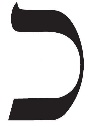 In your unfailing love preserve my life,that I may obey the statutes of your mouth.
Psalm 119:88 (NIV)
God’s Word is Faithful.
Let’s Pray…
Confession and Petition.
“My soul faints with longing for your salvation, but I have put my hope in your Word”.
Psalm 119:81 (NIV)
“His soul faints”
The psalmist wanted things to happen!
I have put my hope in your Word…
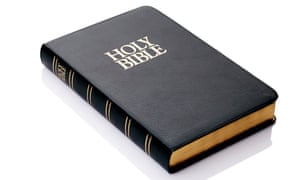 “I wait for OR I wait upon Your word!”
My eyes fail, looking for your promise;I say, “When will you comfort me?”
Psalm 119:82 (NIV)
HOW LONG, O GOD?
HOW LONG! HOW LONG WILL THIS LAST
II. The Psalmist considers his condition.
“Though I am like a wineskin in the smoke,    I do not forget your decrees”. 
Psalm 119:83 (NIV)
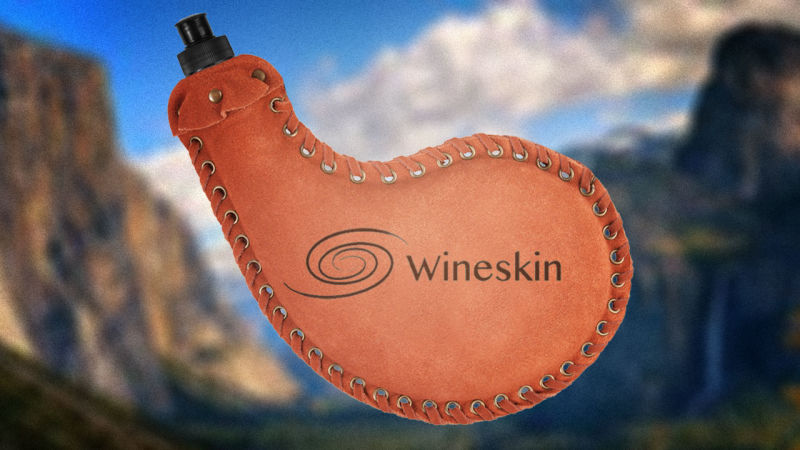 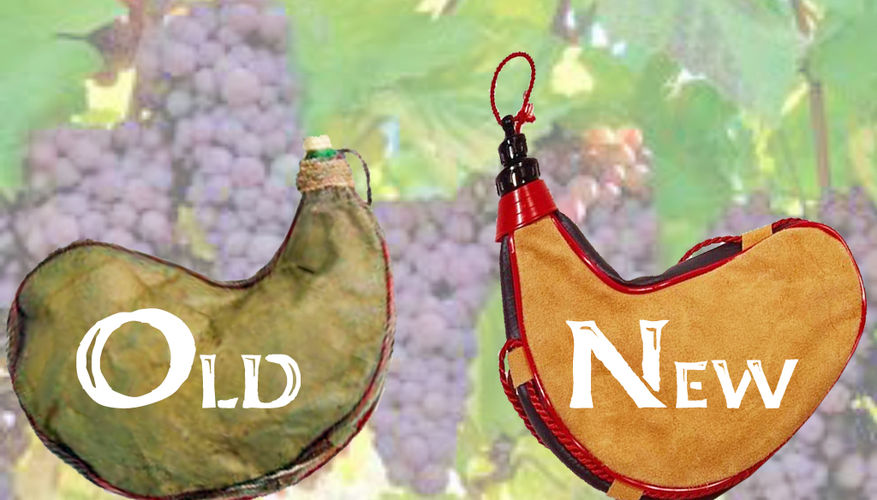 “…I have NOT forgotten your statutes…”
“How long must your servant wait?  When will you punish my persecutors?”
Psalm 119:84 (NIV)
HELP ME I’M in trouble
How long?......When?
“The arrogant dig pits to trap me,    contrary to your law”. 
Psalm 119:85 (NIV)
“The insolent have dug pitfalls for me; they do not live according to your law”.
Psalm 119:85 (NKJV)
II. The Psalmist acknowledges his Faith 
      in the Word of God .
“All your commands are trustworthy; help me, for I am being persecuted without cause”.
Psalm 119:86 (NIV)
“All your commandments are sure; they persecute me with falsehood; help me!”
Psalm 119:86 (NKJV)
“But he was pierced for our transgressions, he was crushed for our iniquities; the punishment that brought us peace was on him, and by his wounds we are healed”.
Isaiah 53:5 (NIV)
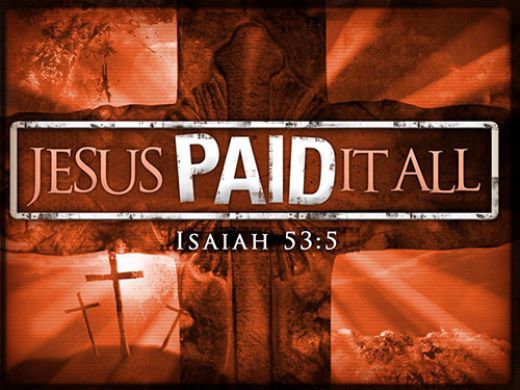 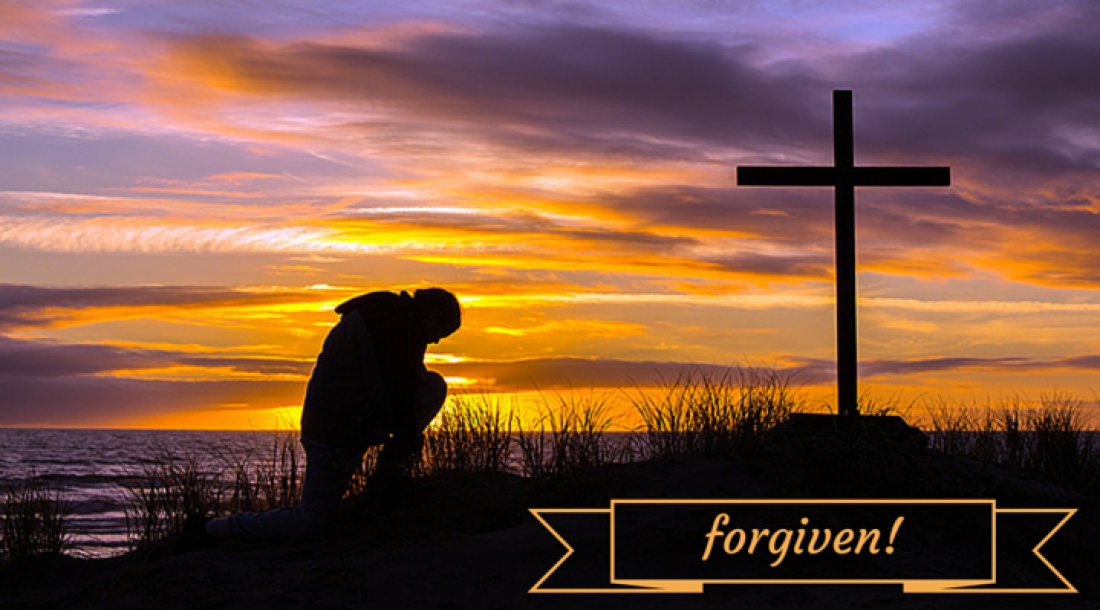 In John 14:6 Jesus said, 
“I am the way the TRUTH and the life…”
“They almost wiped me from the earth,but I have not forsaken your precepts”.
Psalm 119:87 (NIV)
“In your unfailing love preserve my life, that I may obey the statutes of your mouth”.
Psalm 119:88 (NIV)
God’s Word is a word of promise.
HELP ME I’M in trouble
How long?......When?
For the psalmist, the Word of God 
is the source of joy and comfort.
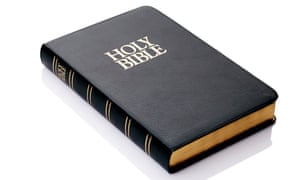 God’s Word is Faithful.